Fecale incontinentie
Paul Vollebregt, AIOS MDL
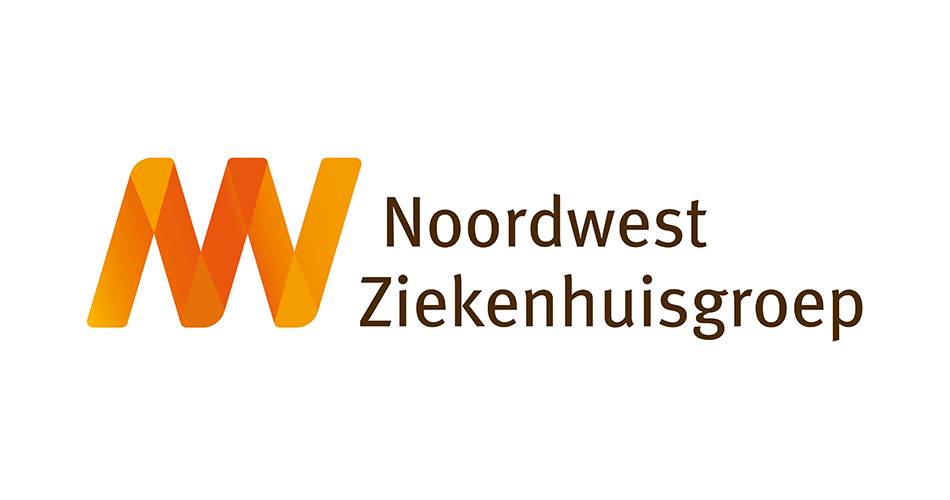 Prevalentie
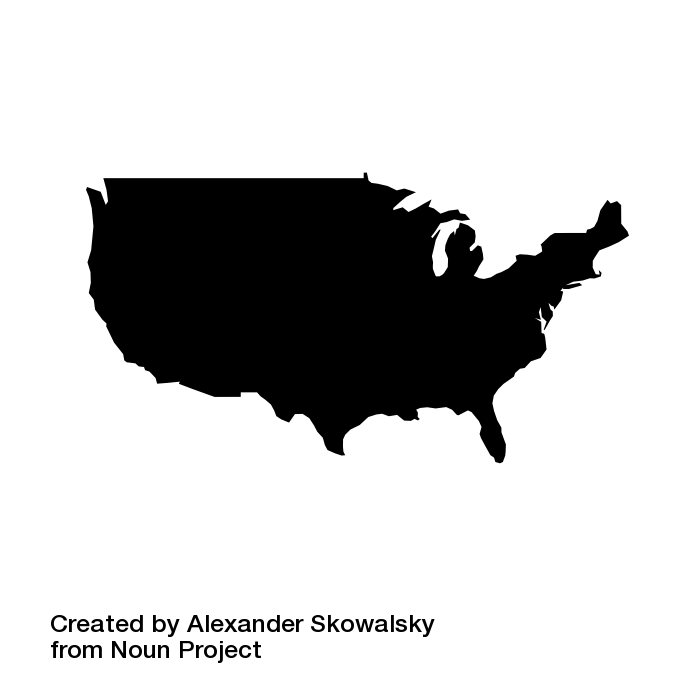 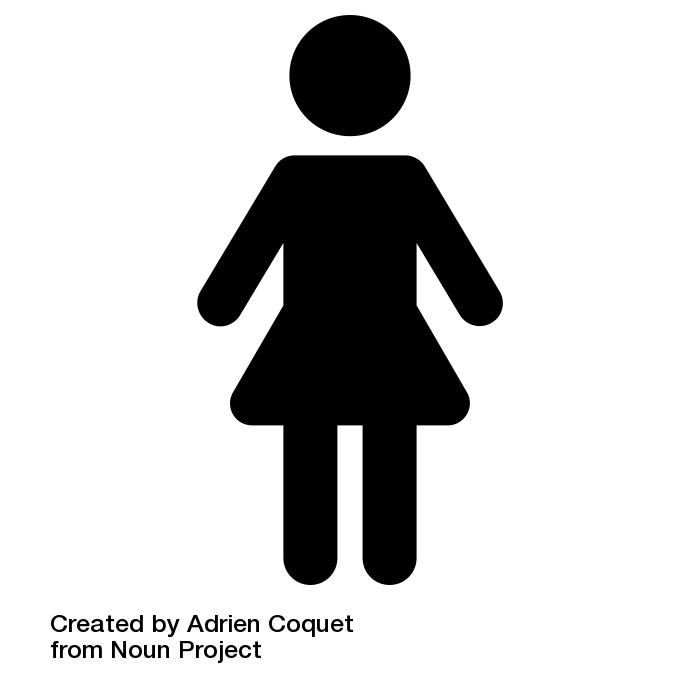 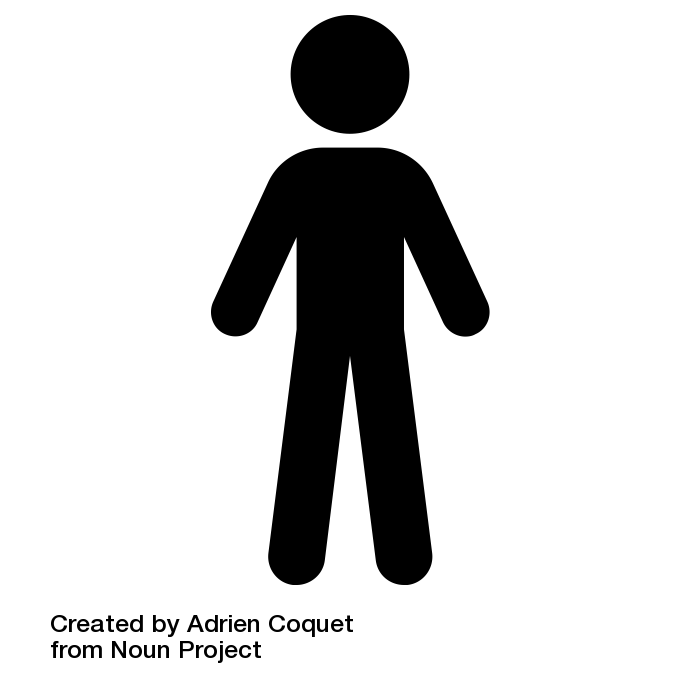 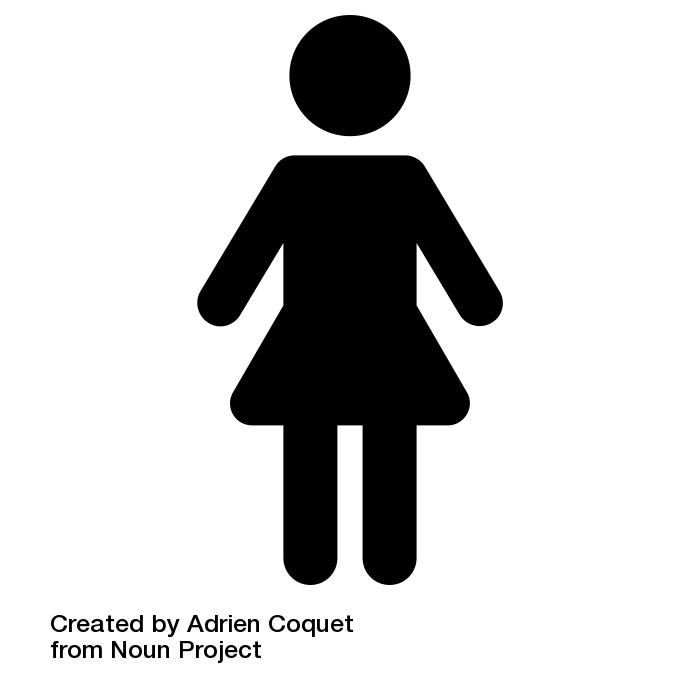 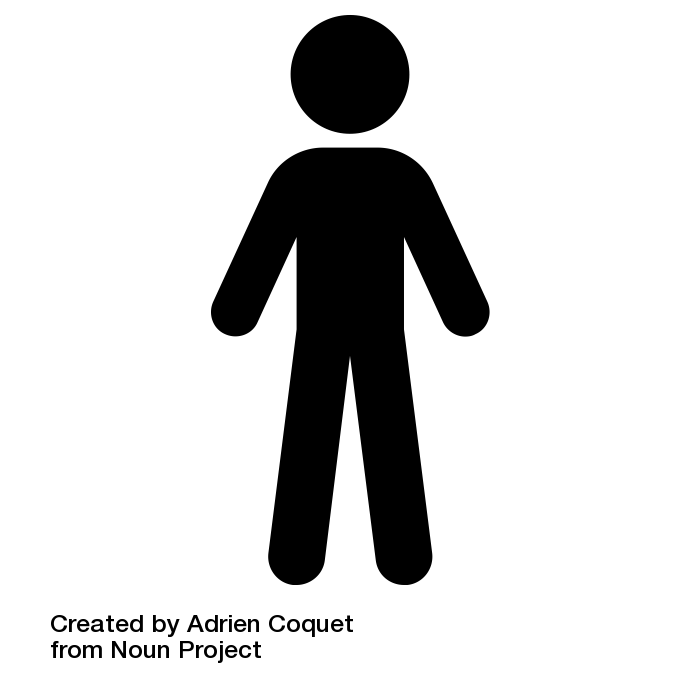 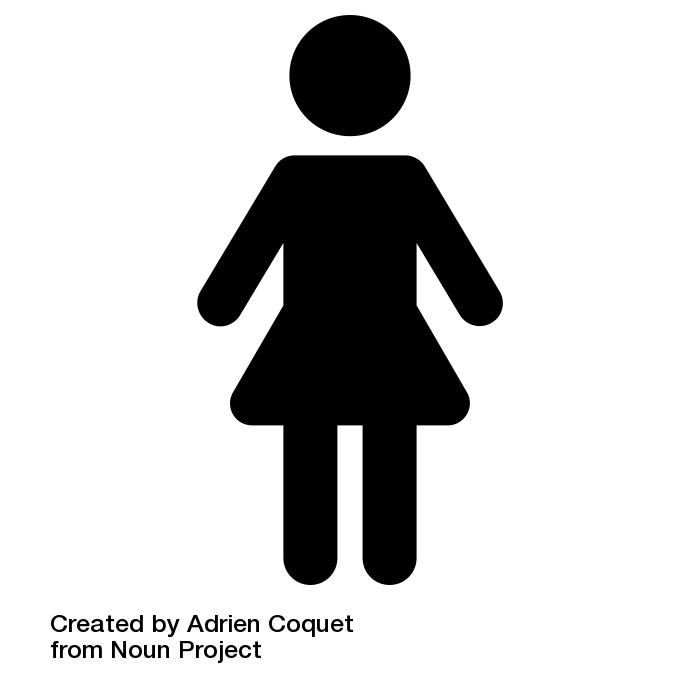 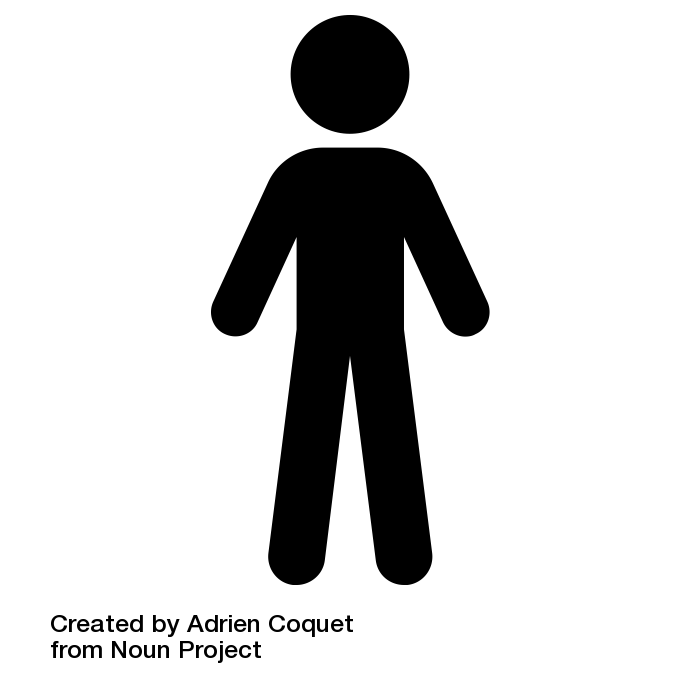 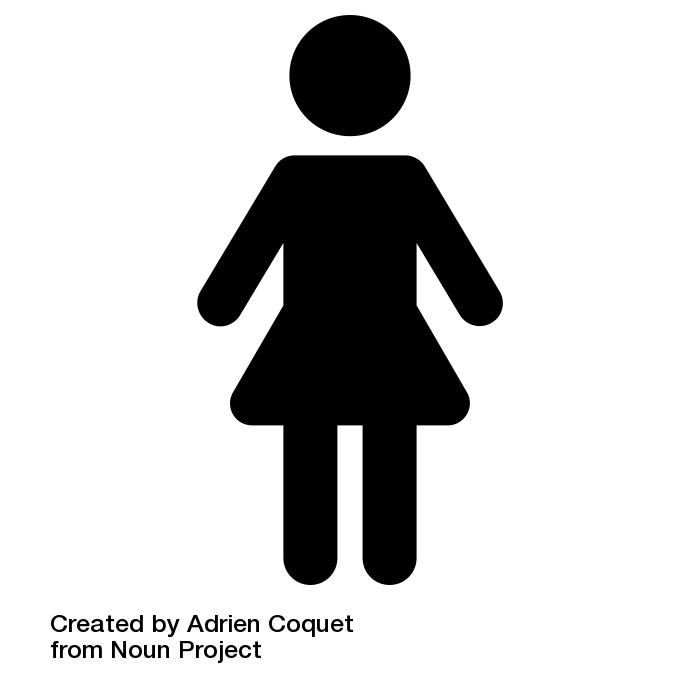 71.812 Amerikanen
14% ooit incontinent, 33% in de afgelopen 7 dagen
Menees et al. Gastroenterology 2018
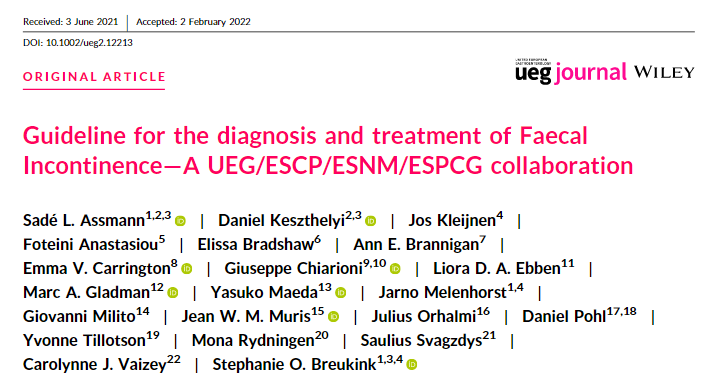 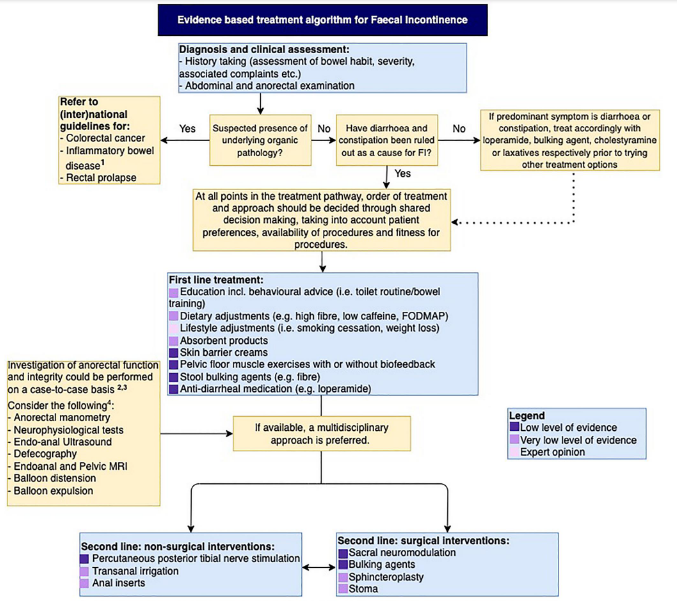 Assmann et al.United European Gastroenterol J 2022
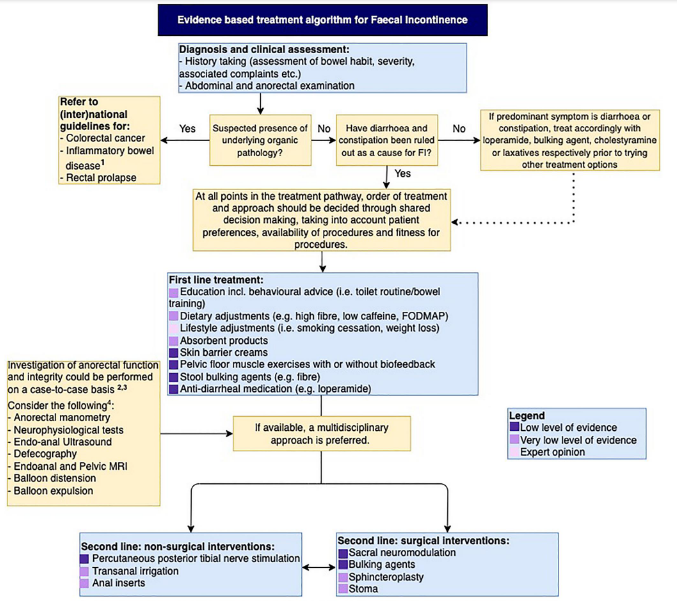 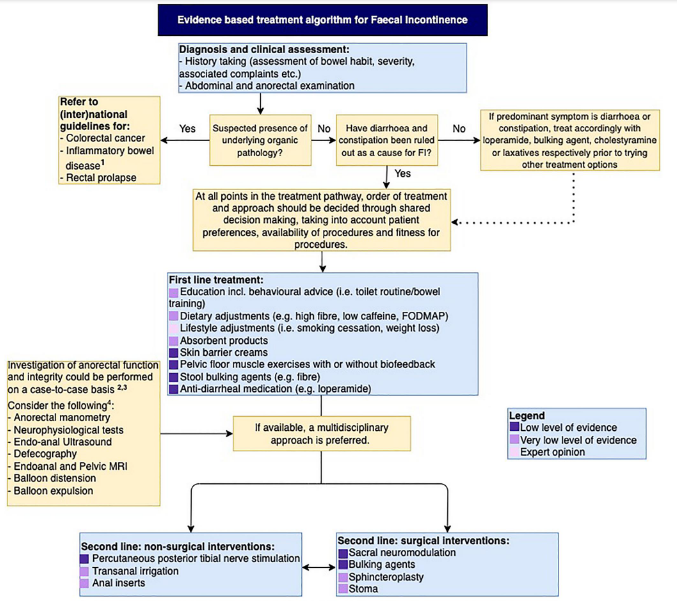 Assmann et al.United European Gastroenterol J 2022
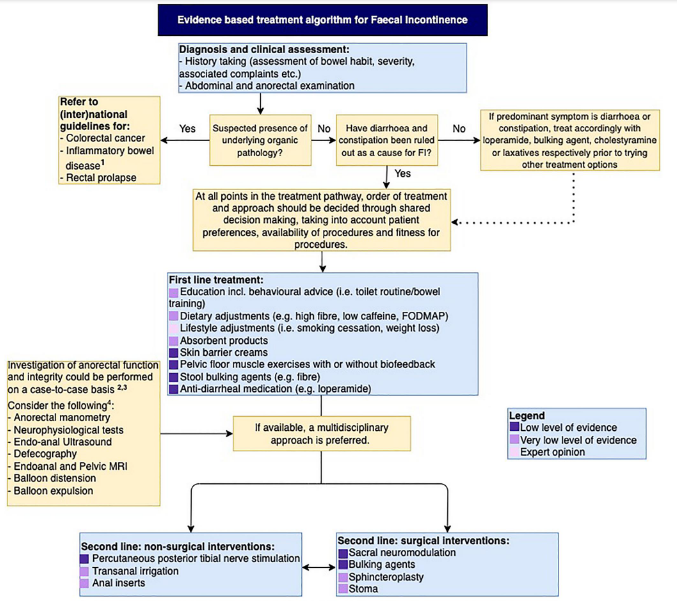 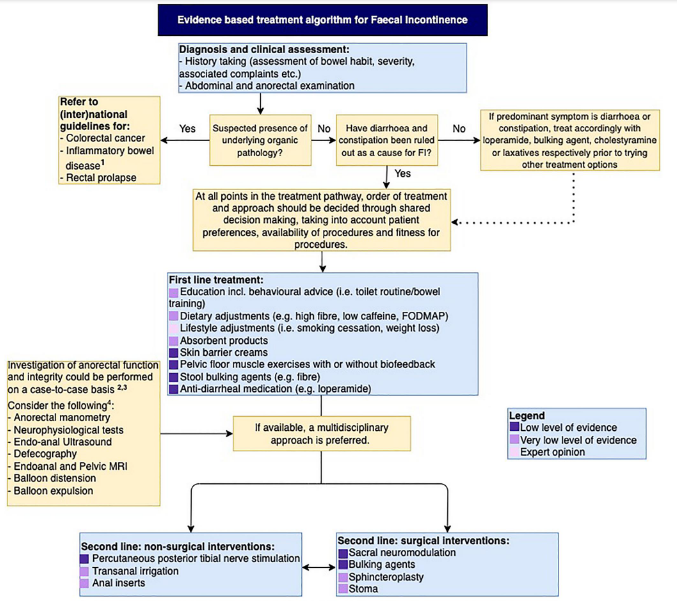 Assmann et al.United European Gastroenterol J 2022
Obstipatie
Bevalling
Menopauze
Cognitie
Incontinentie
Leeftijd
.
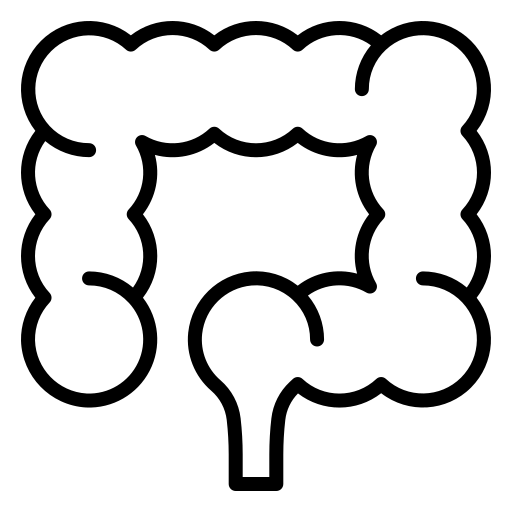 Basal phase

Pre-expulsive phase

Expulsive phase
Phase switching
Intacte afferente banen essentieel
Heitmann et al.Nat Rev Gastroenterol Hepatol. 2021
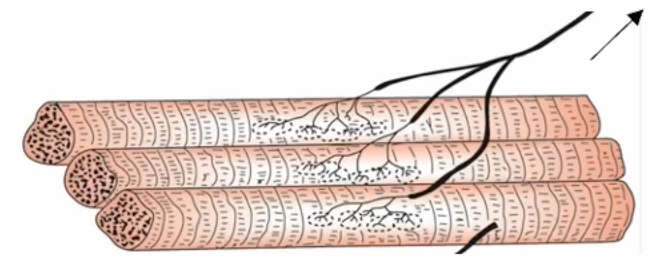 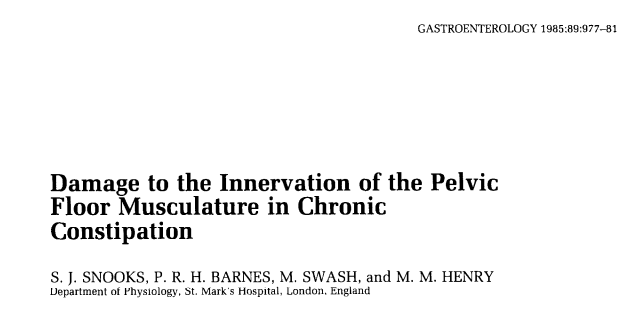 Afferente banen
Snooks et al.Gastroenterology 1985
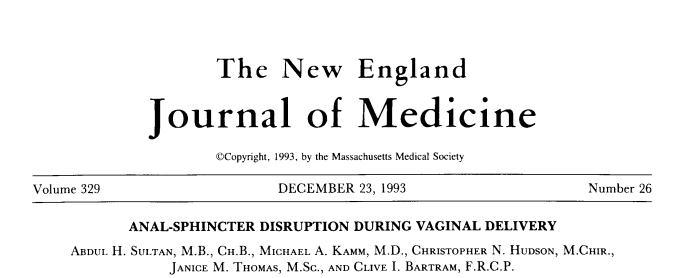 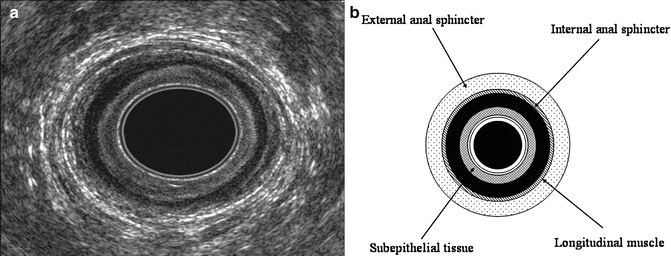 Sultan et al.N Engl J Med 1993
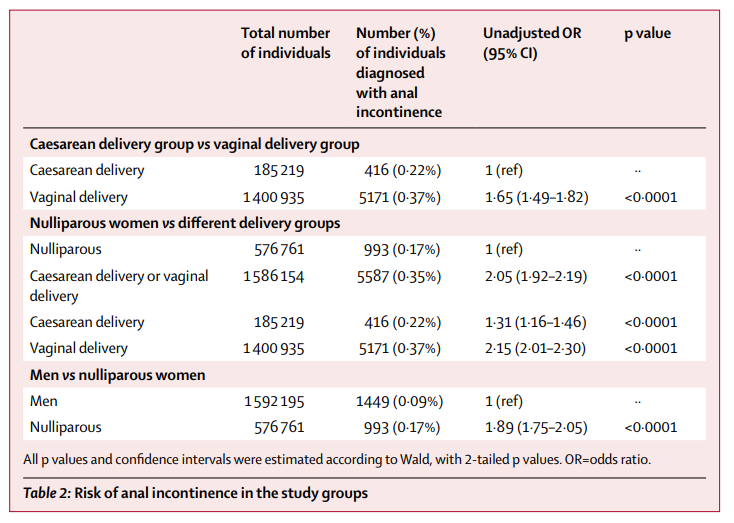 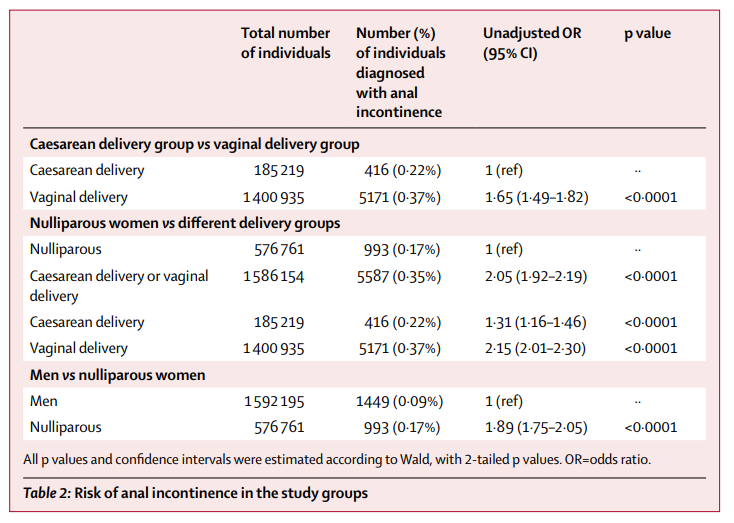 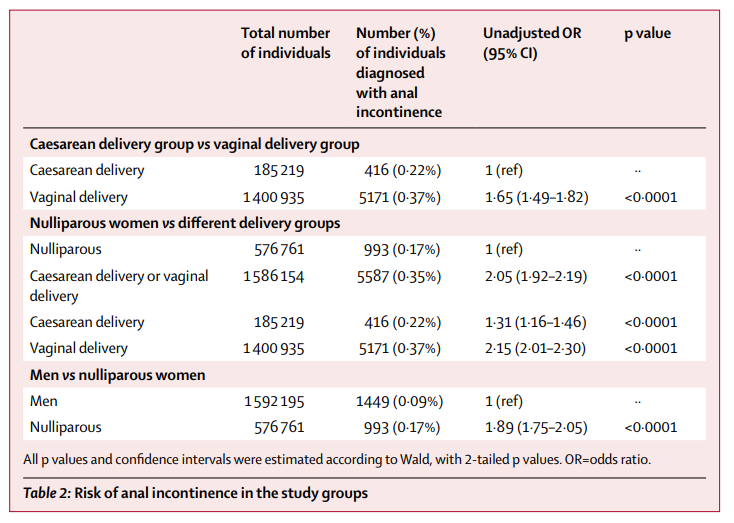 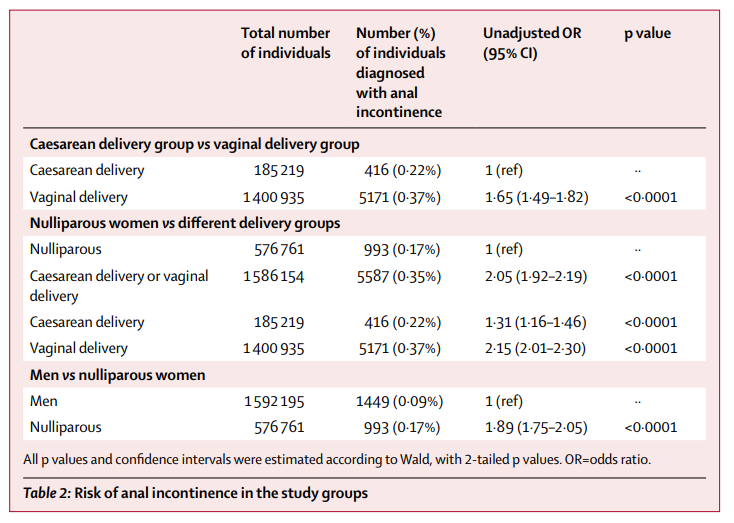 Prevalentie bij mannen en vrouwen gelijk
Larsson et al.Lancet 2019
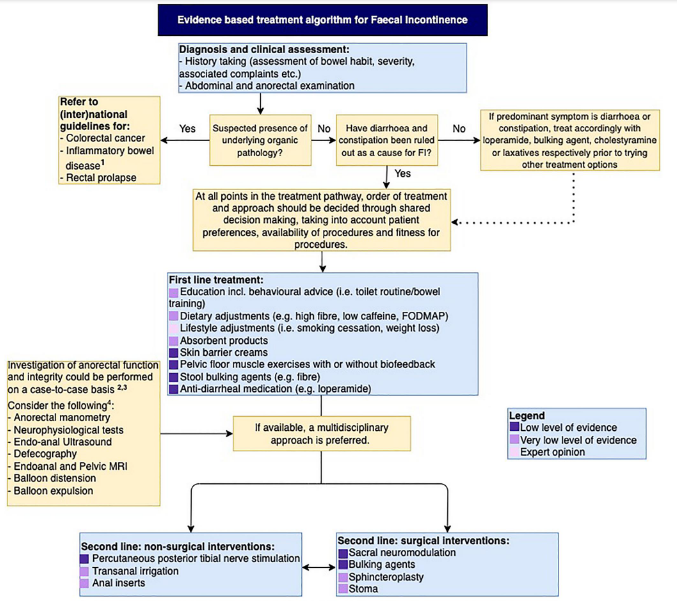 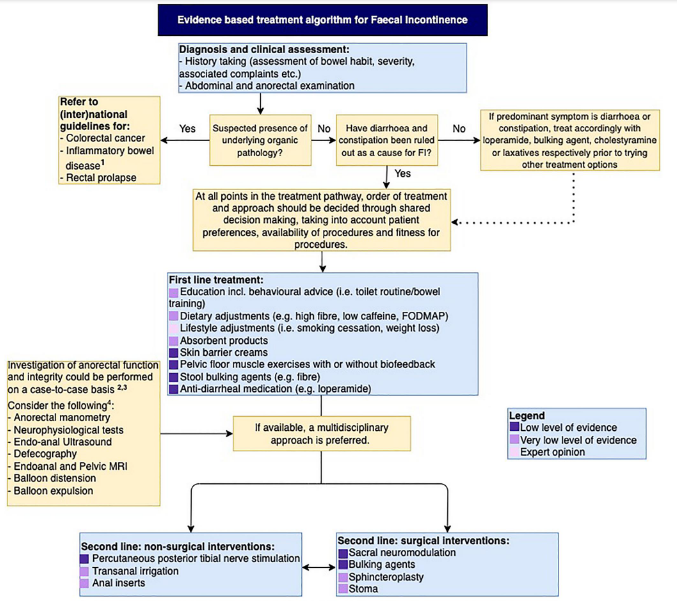 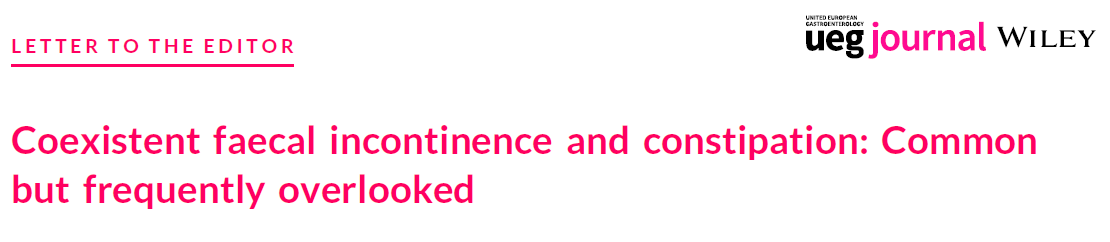 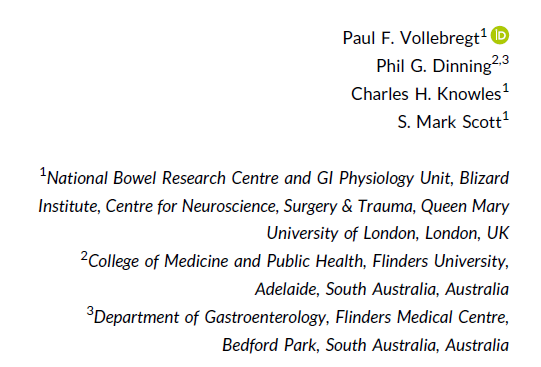 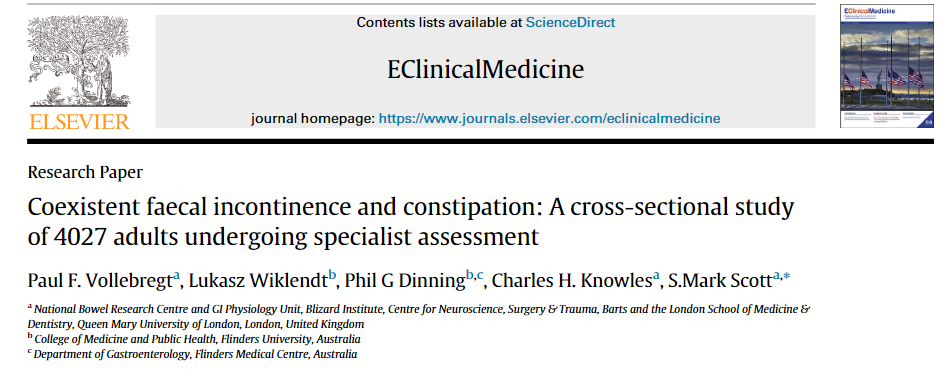 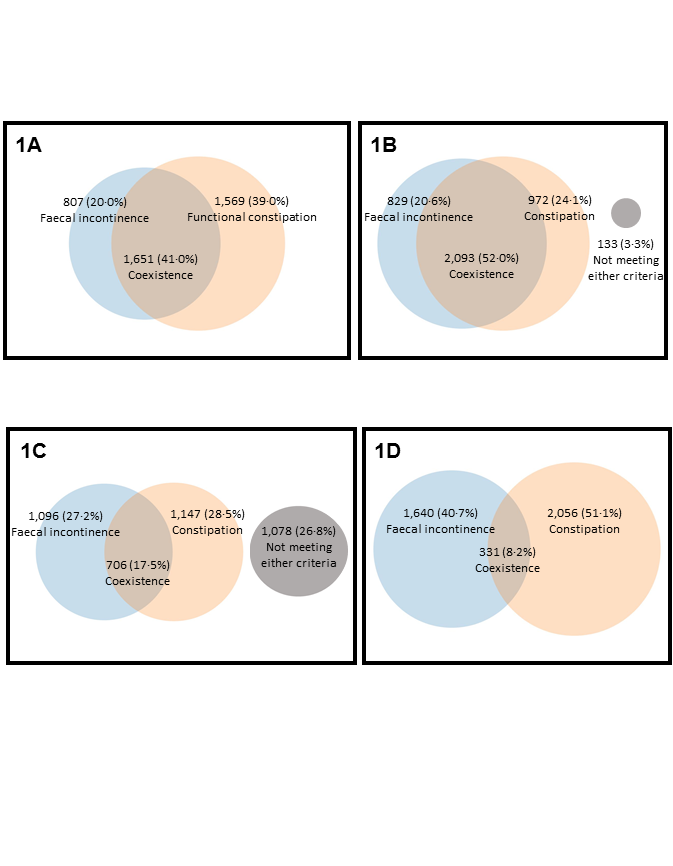 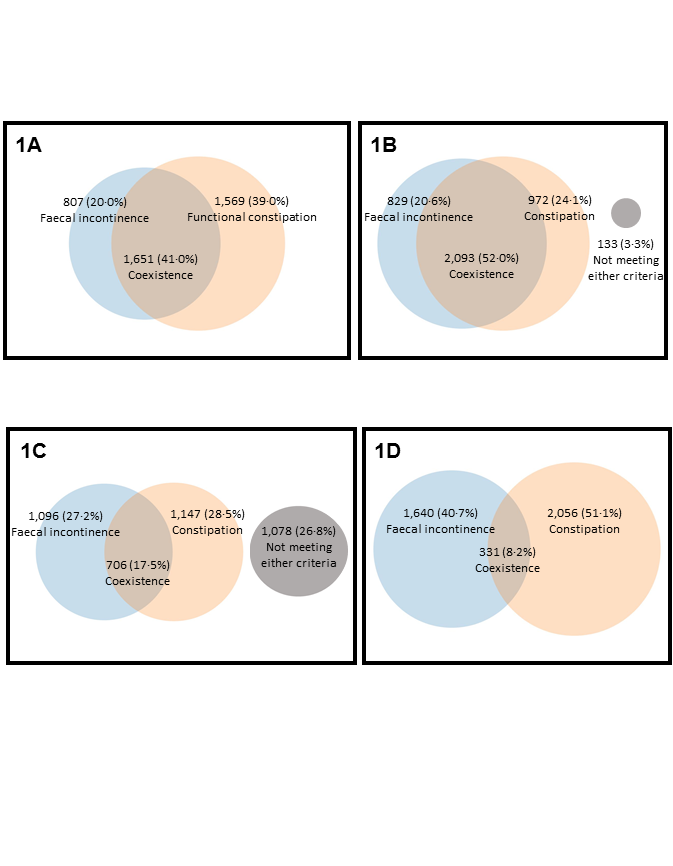 Verwijzer
Patient
(Rome IV criteria)
Overlap niet beschreven in 86% van verwijsbrieven
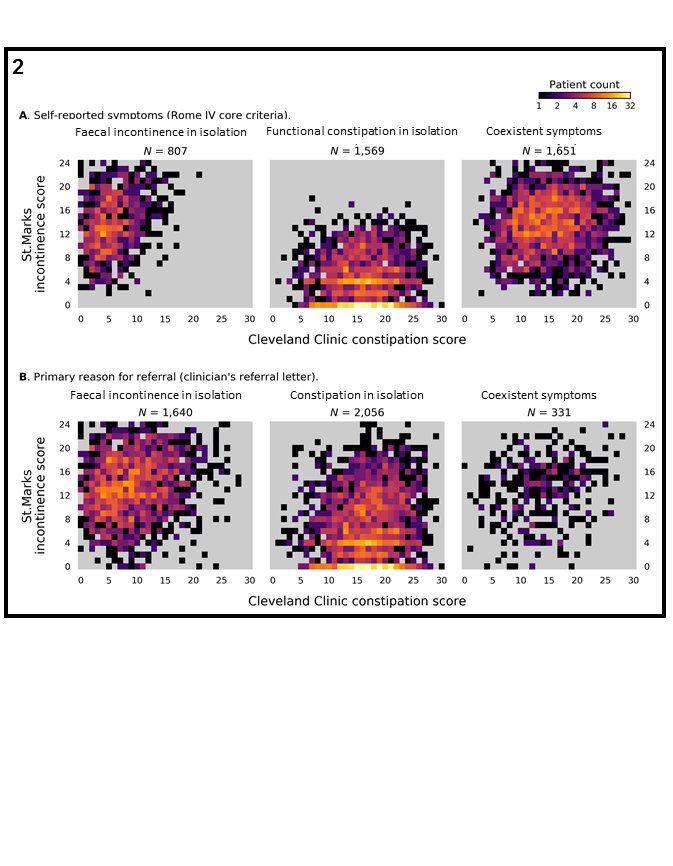 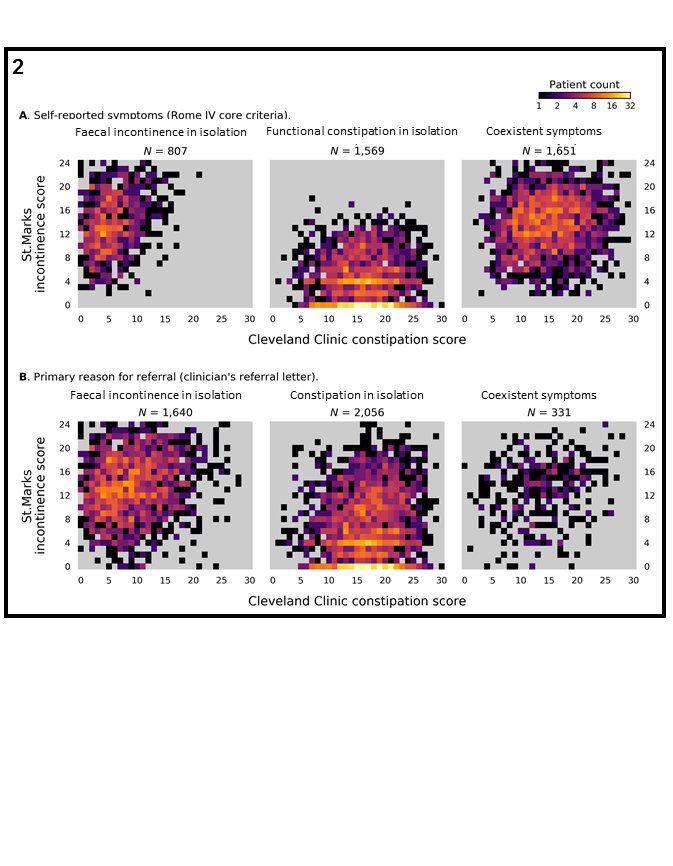 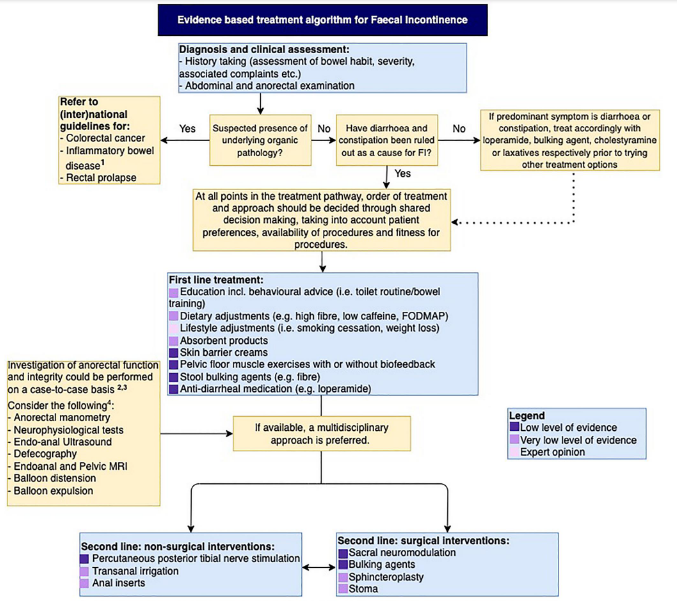 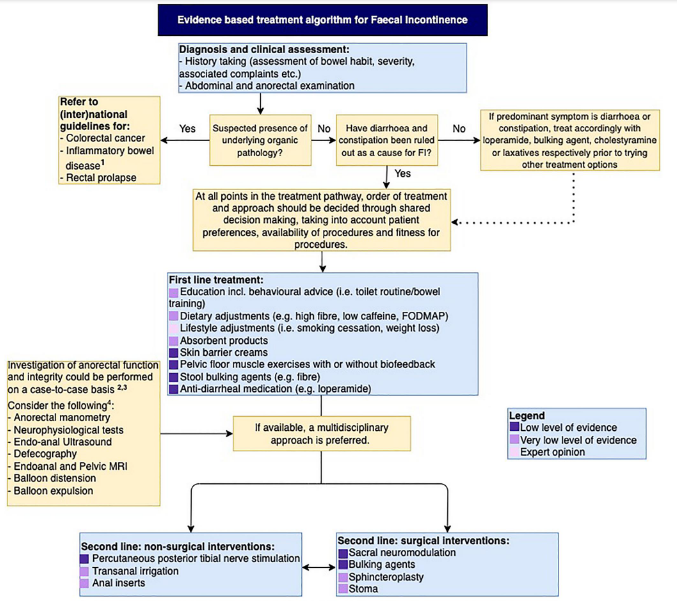 Assmann et al.United European Gastroenterol J 2022
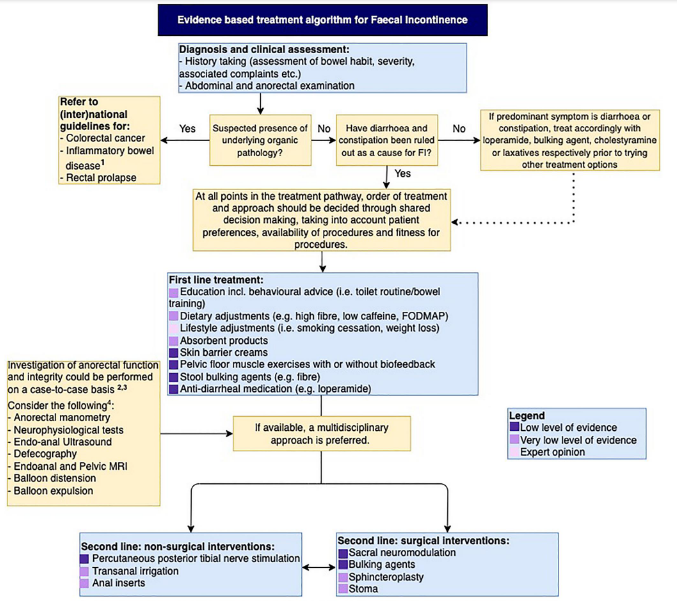 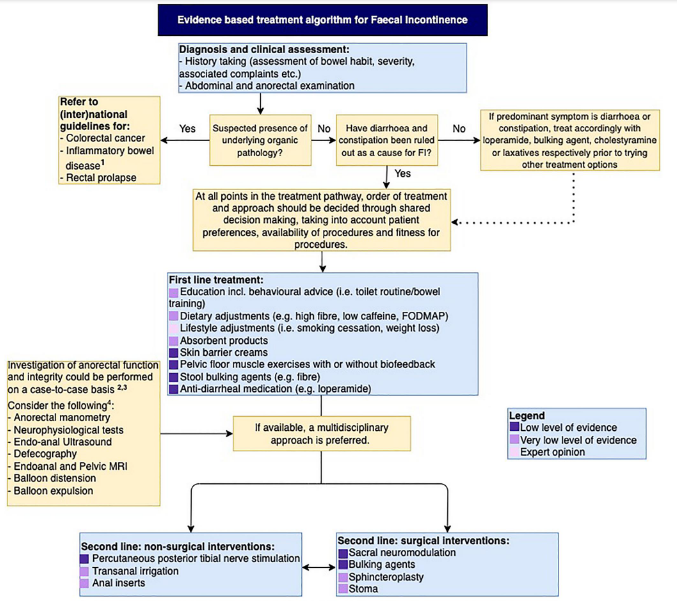 Assmann et al.United European Gastroenterol J 2022
Diagnostiek – sfincter
Echografie
Structuur
Anorectale manometrie
Functie
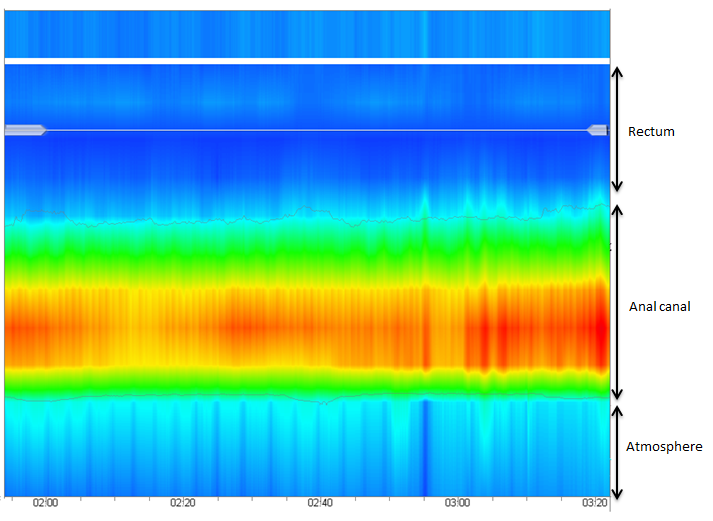 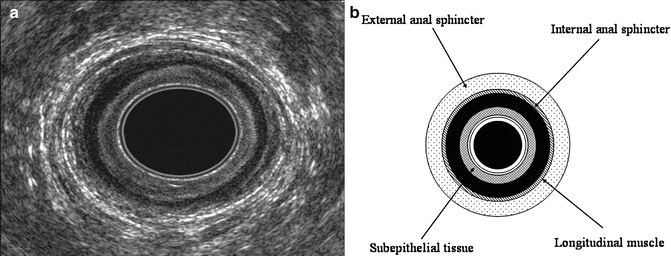 Diagnostiek – sfincter
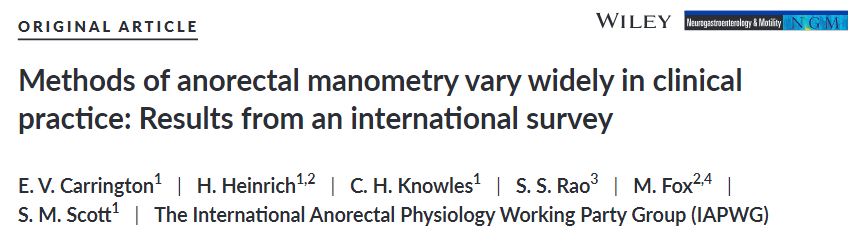 ’Prolonged squeeze’ op 43 manieren gerapporteerd
Diagnostiek – sfincter
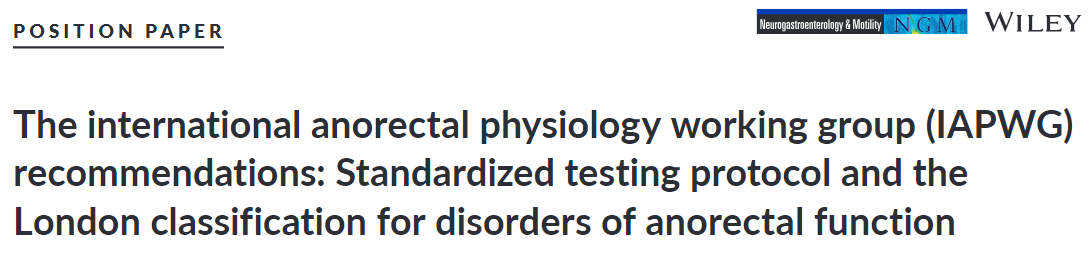 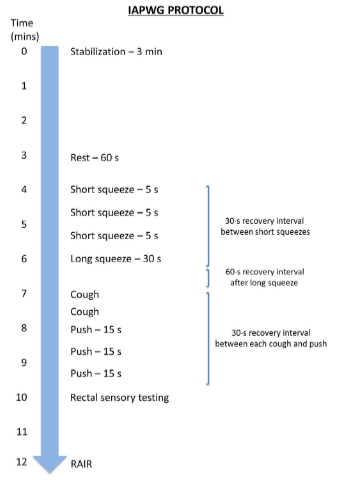 Diagnostiek – rectum
Ballon distensie
Sensorisch
Evacuatie proctografie
Functie én structuur
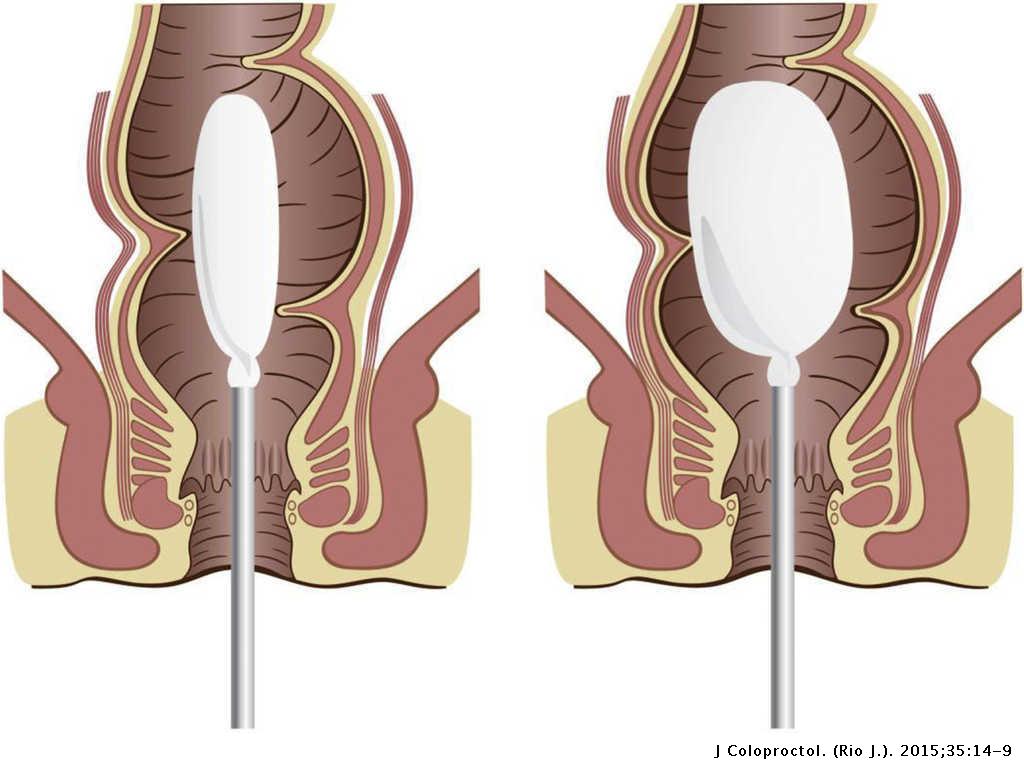 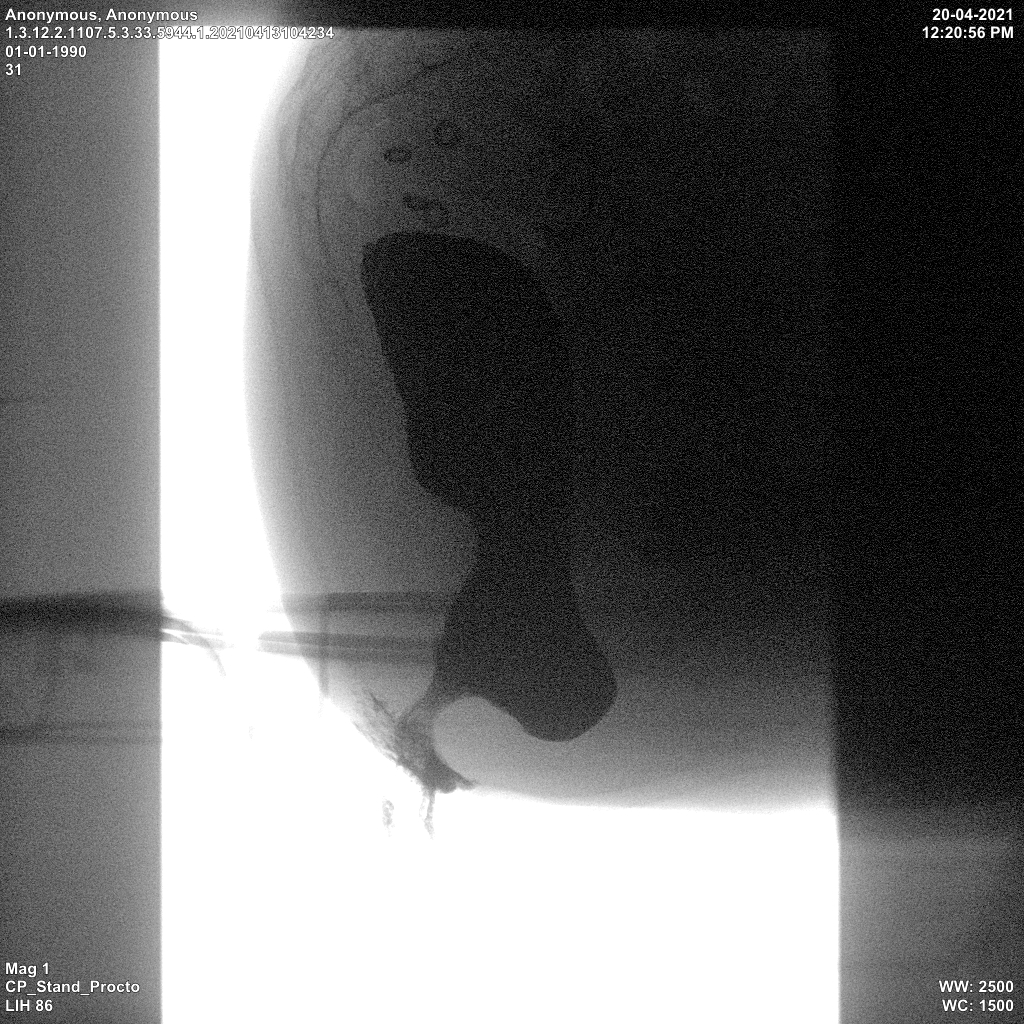 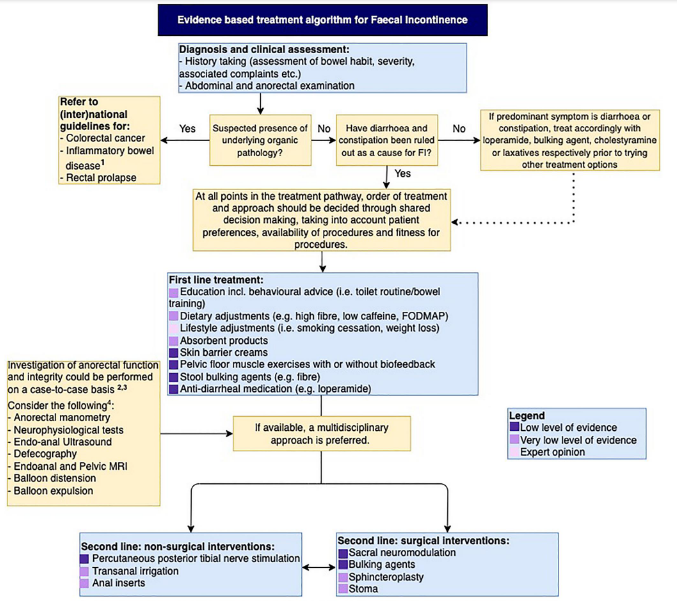 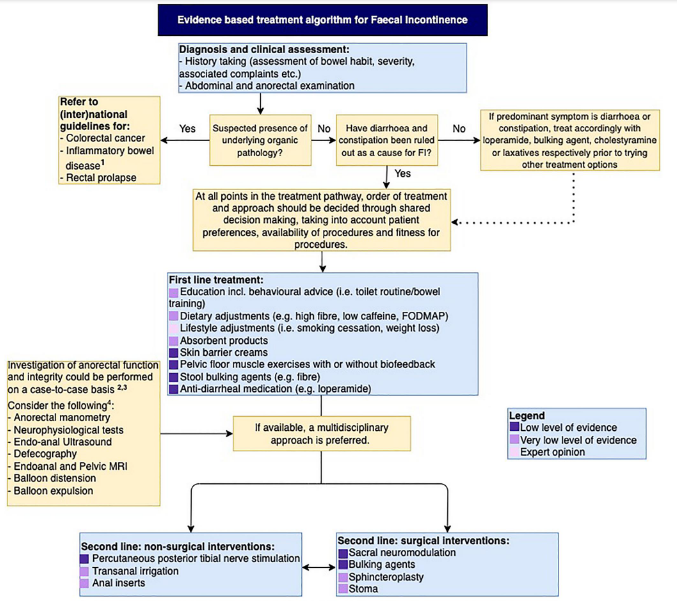 Assmann et al.United European Gastroenterol J 2022
Therapie
sub-mucosale bulking agent
inter sfincterische bulking agent
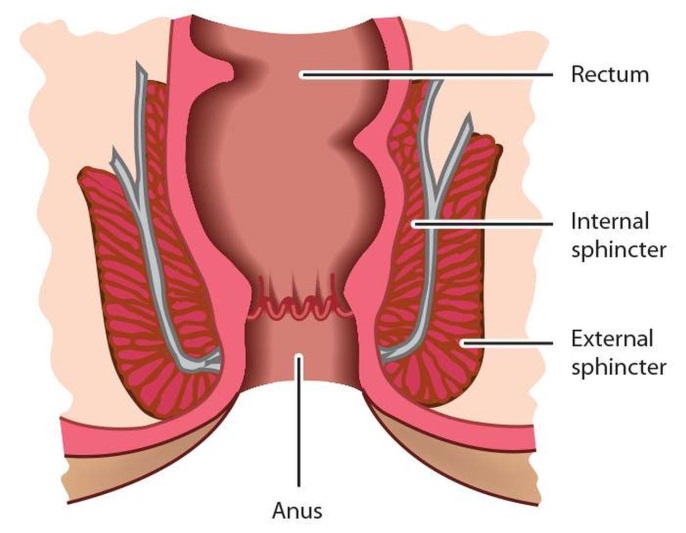 sfincter plastiek
gracilis plastiek
artificial bowel sphincter
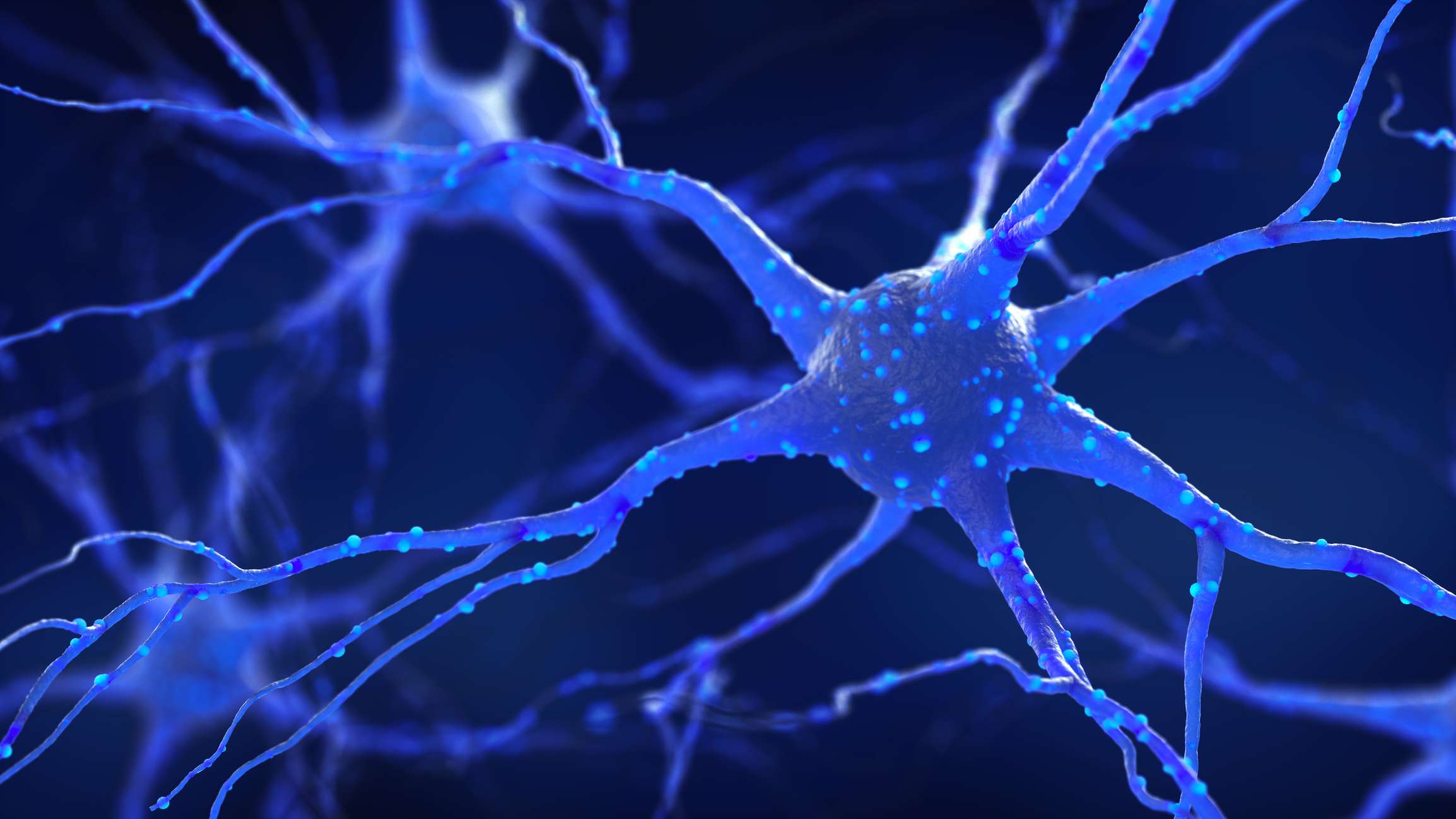 Posterior Tibial Nerve Stimulation
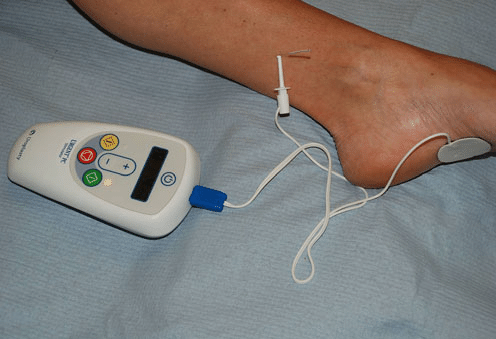 Na exclusie patienten met obstructieve defaecatie:

PTNS = 49% vs sham = 18%
(reductie ≥50% incontinentie episodes per week)
Horrocks et al.Clin Gastroenterol Hepatol 2017
Sacrale neuromodulatie (SNM)
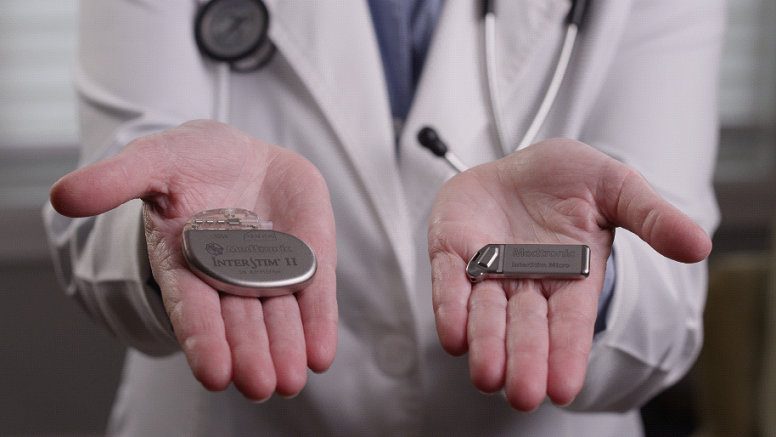 Continue stimulatie sacrale zenuw (S3) met lage intensiteit
SNM – Procedure
Stap 1:
Trial/test fase
Stap 2:
IPG plaatsing
Incontinentie - 50%
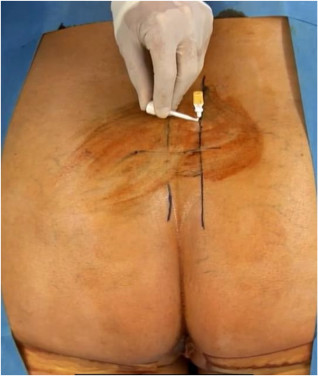 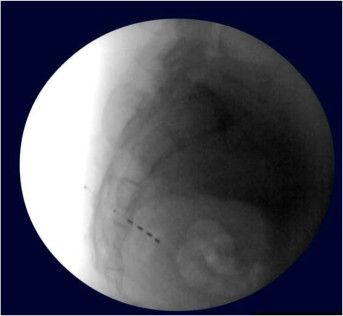 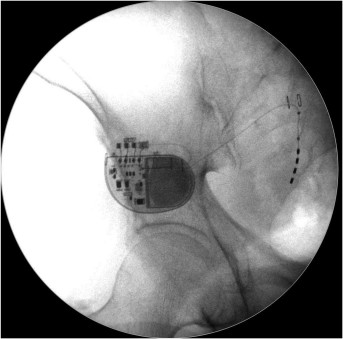 S3: anale sfincter contractie + plantair flexie voet
SNM – Mechanism of action
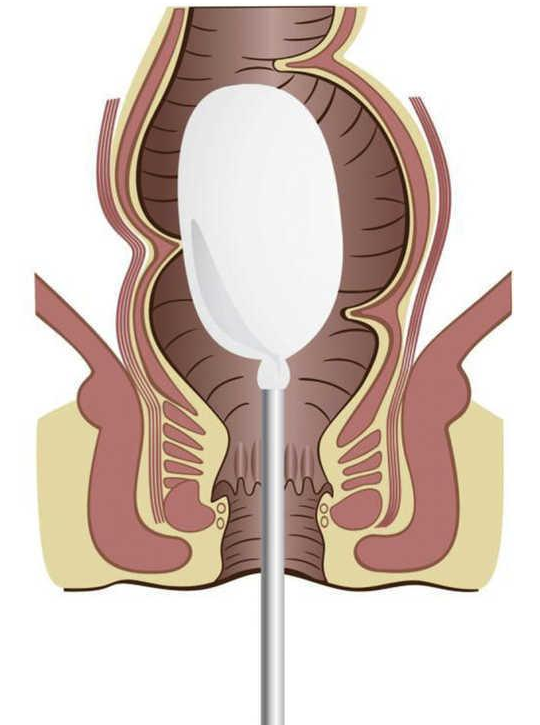 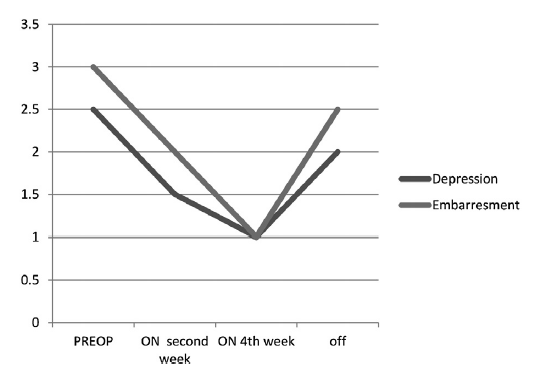 Ballon distensie
FI QoL score
Vaak onderzocht (> 40 studies)
Afferente zenuwen
Normaliseert rectale sensitiviteit
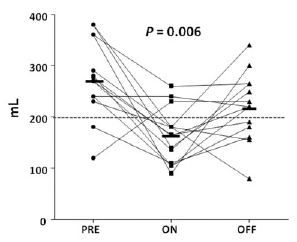 Sensory volume mls
Carrington et al. 
Neurogastroenterol Motil. 2014
SNM
Effectiviteit: 54% >36 maanden
Kosten-effectief
Eerstelijns chirurgische behandeling voor de meeste volwassenen met fecale incontinentie bij wie niet-chirurgische therapie hebben gefaald
Thinn et al. 
Br J Surg. 2013
Conclusie
Fecale incontinentie is veel voorkomend

Afferente zenuwen zijn essentieel voor behoud van continentie

Incontinentie en obstipatie komen frequent samen voor

Neuromodulatie krijgt centrale rol in behandeling
Literatuur
Assmann SL, Keszthelyi D, Kleijnen J et al. Guideline for the diagnosis and treatment of faecal Incontinence ‐ A UEG/ESCP/ESNM/ESPCG collaboration. United European Gastroenterol J 2022;10:251–86. 

Heitmann PT, Vollebregt PF, Knowles CH, et al. Understanding the physiology of human defaecation and disorders of continence and evacuation. Nat Rev Gastroenterol Hepatol 2021;18:751–69.